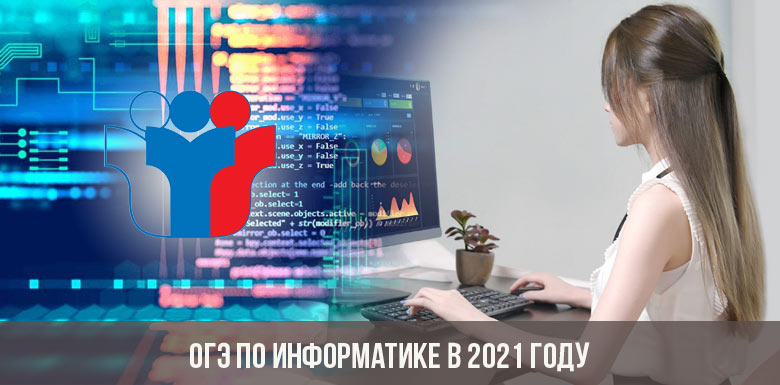 Обработка большого массива данных (Задание № 14)
Мамаджанова Ю.А.
ГБОУ СОШ с. Георгиевка
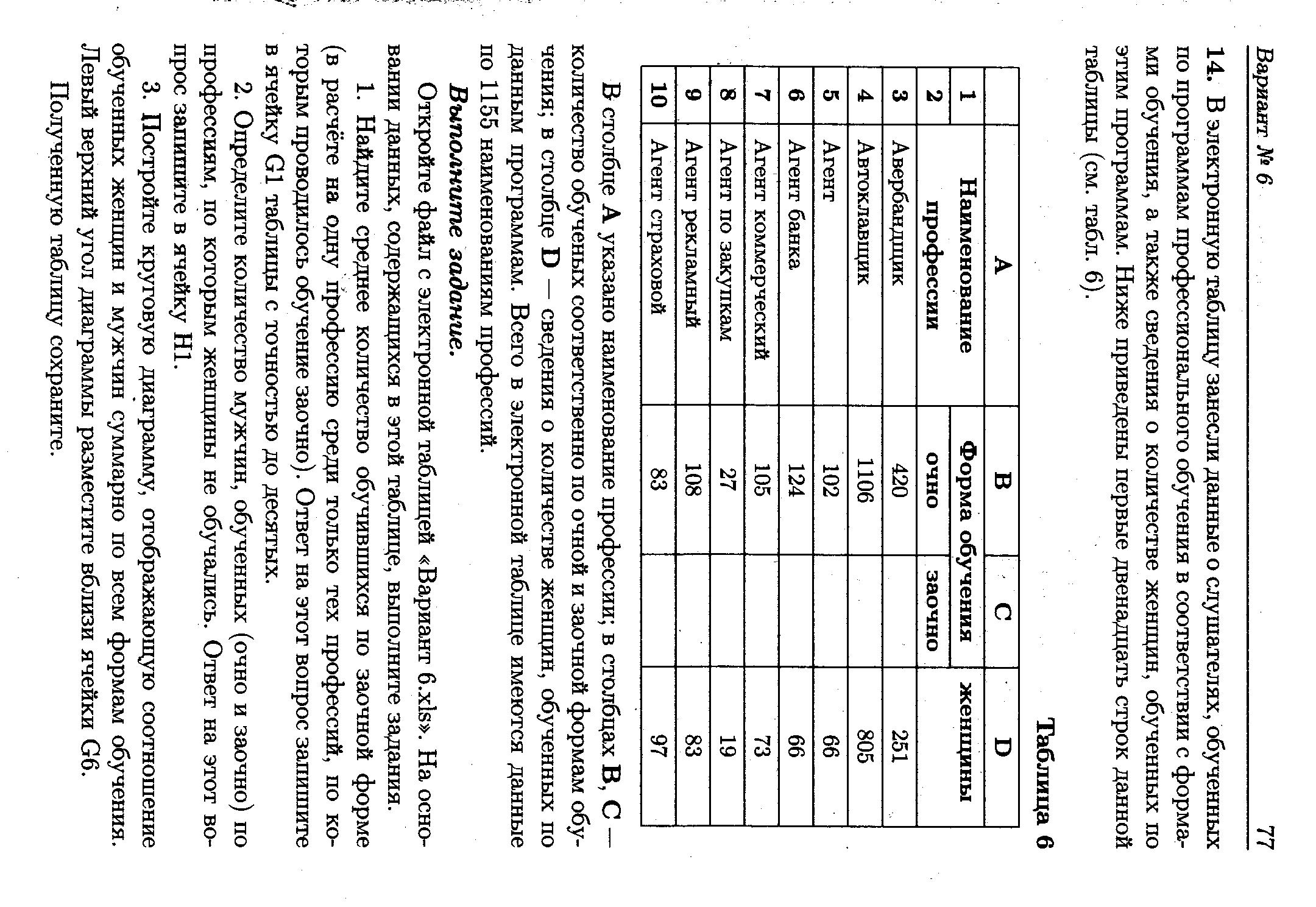 Задание № 14 из сборника «ОГЭ-2021» Л.Н. Евич
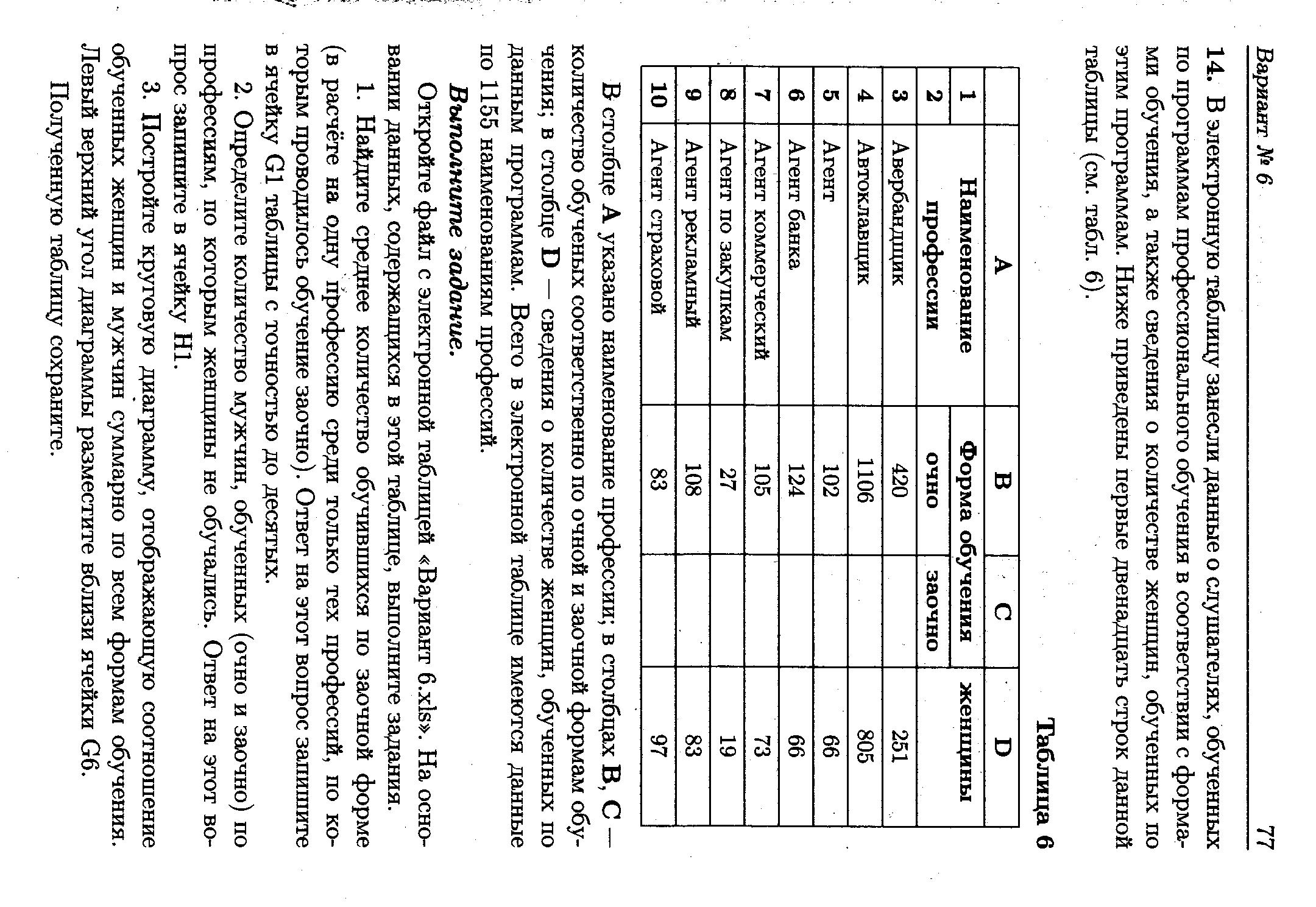 Задание № 14 из сборника «ОГЭ-2021» Л.Н. Евич
№1. Найдите среднее количество обучившихся по заочной форме(в расчёте на одну профессию среди только тех профессий, по которым проводилось заочное обучение). 
G1=СРЗНАЧ(C3:C1157)
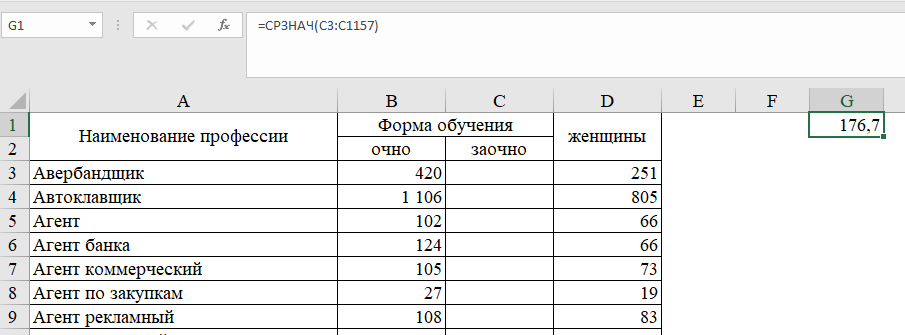 Задание № 14 из сборника «ОГЭ-2021» Л.Н. Евич
№2. Определите количество мужчин, обученных (очно и заочно) по профессиям, по которым женщины не обучались
Е3=B3+C3-D3 (находим сколько обучалось мужчин)
Н1=СУММЕСЛИ(D3:D1157;"";E3:E1157)
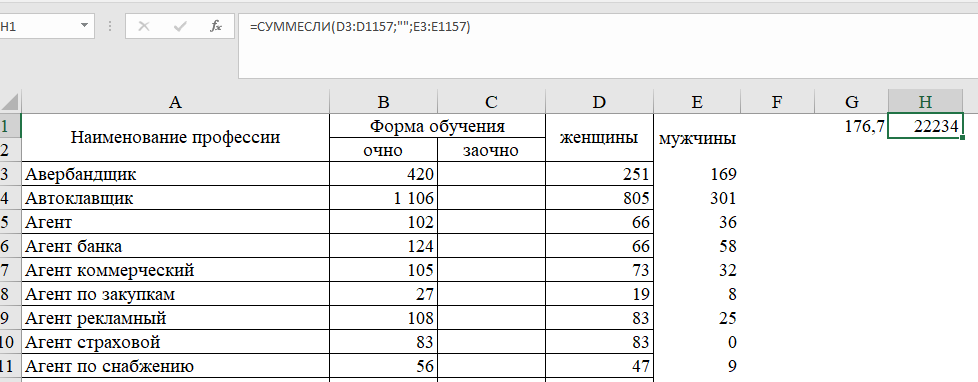 Задание № 14 из сборника «ОГЭ-2021» Л.Н. Евич
№3. Постройте круговую диаграмму, отображающую соотношение обученных женщин и мужчин суммарно по всем формам обучения
J2=СУММ(D3:D1157)
К2=СУММ(Е3:Е1157)
Выделяем диапазон 
J1:К2 и выбираем 
в меню Вставка – 
Диаграмма - Круговая
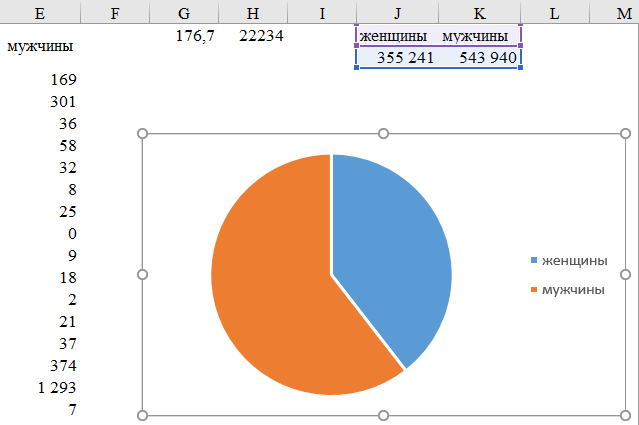 Полное решение задачи
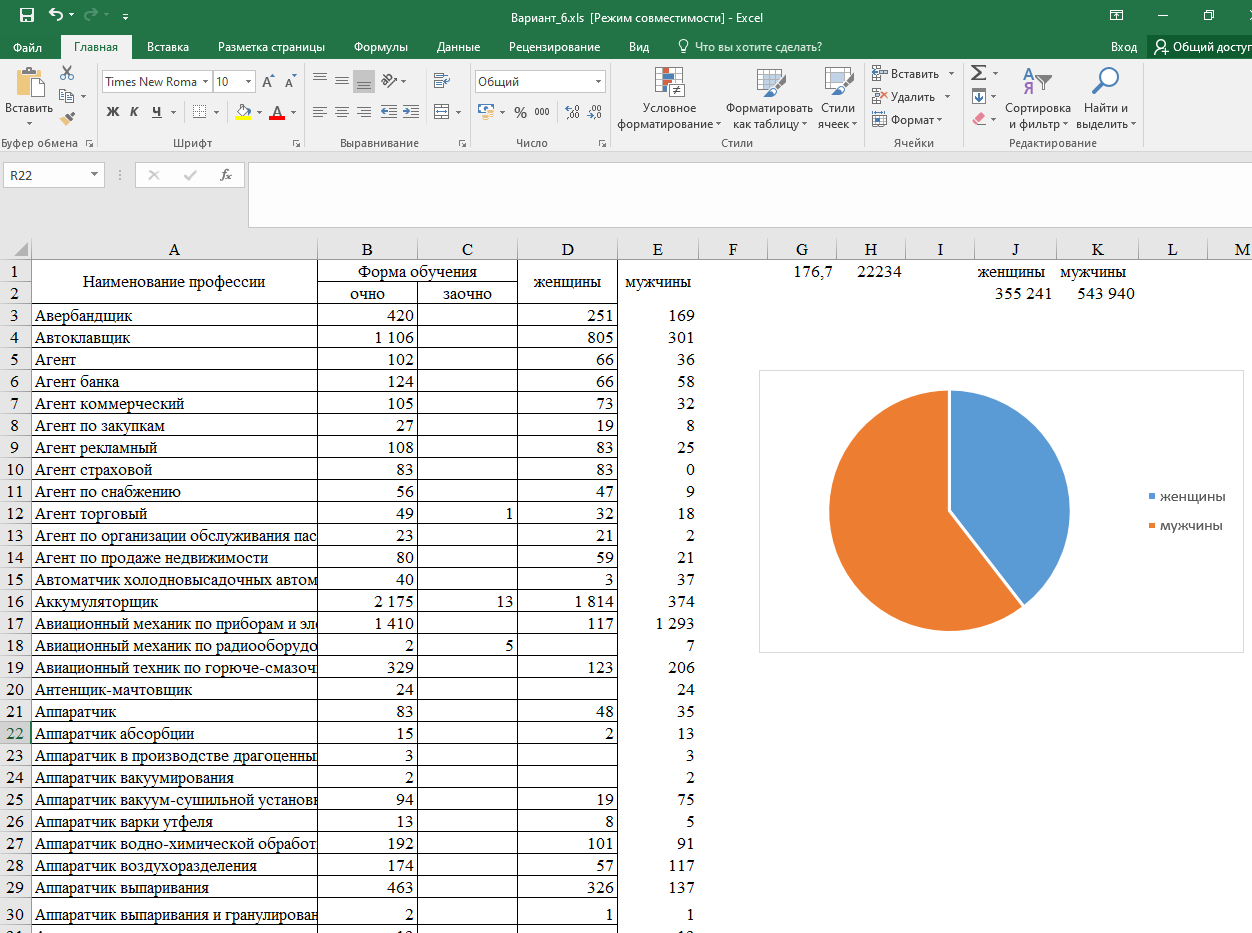 Задание № 14 из сборника «ОГЭ-2020» под ред. В.Р. Лещинер, Ю.С. Путимцева
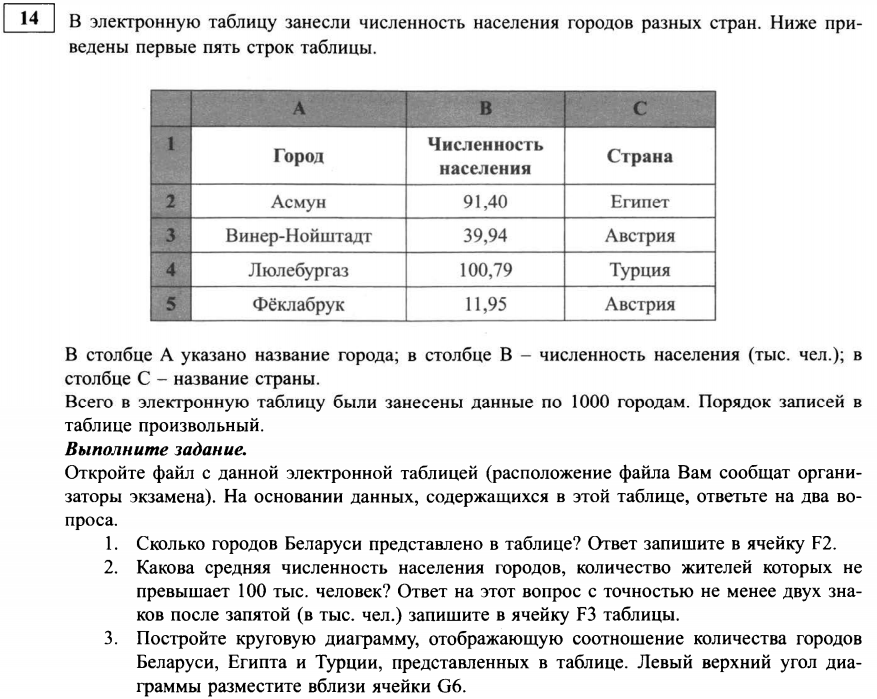 Задание № 14 из сборника «ОГЭ-2020» под ред. В.Р. Лещинер, Ю.С. Путимцева
№1. «Сколько городов Беларуси представлено в таблице»  
Выделяем ячейку с названием столбца (C1)
Выбираем в меню  Главная– Сортировка и фильтр – Фильтр
В столбце С оставляем галочку только напротив Беларусь  
Нажимаем  ОК
Записываем результат в ячейку F2
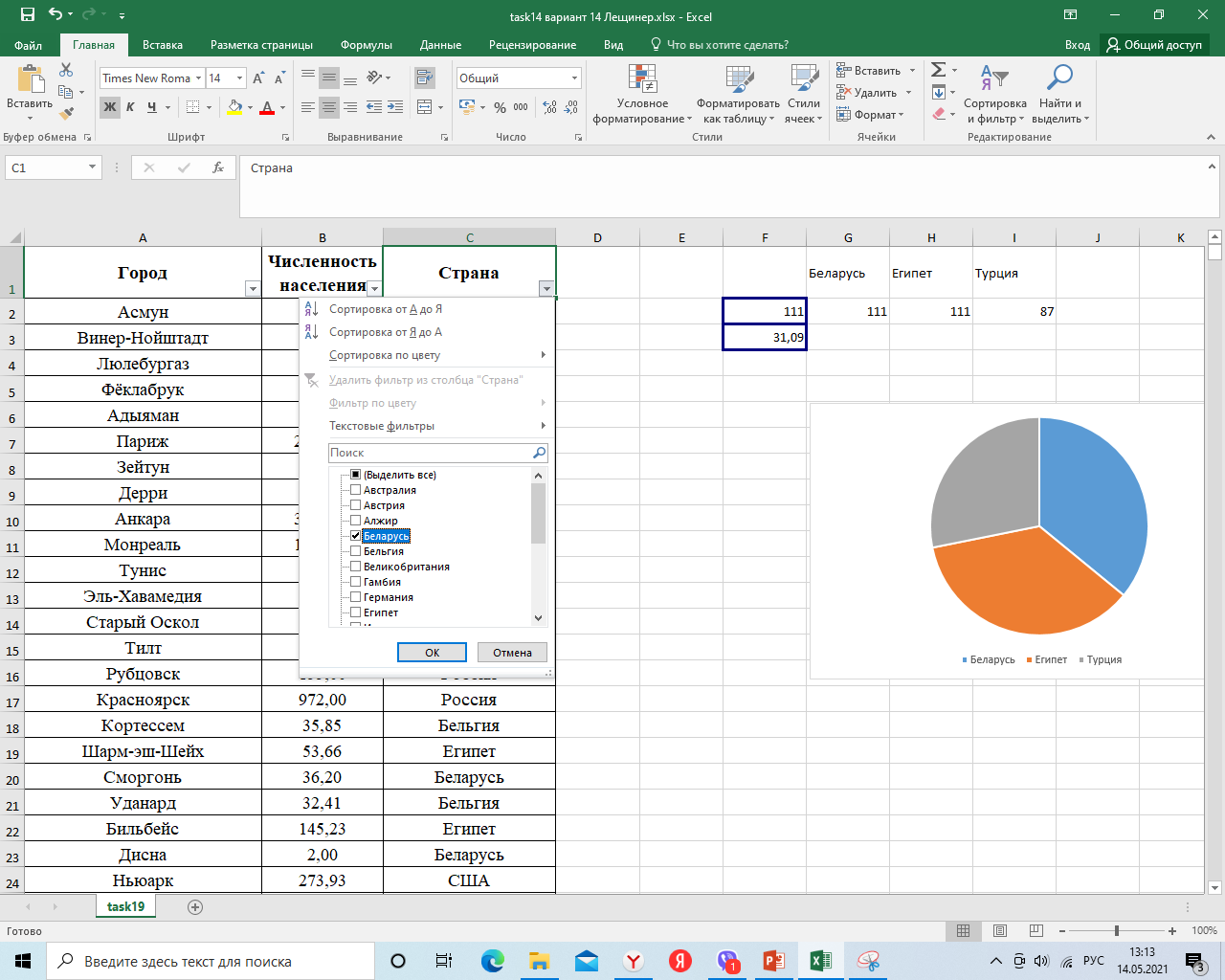 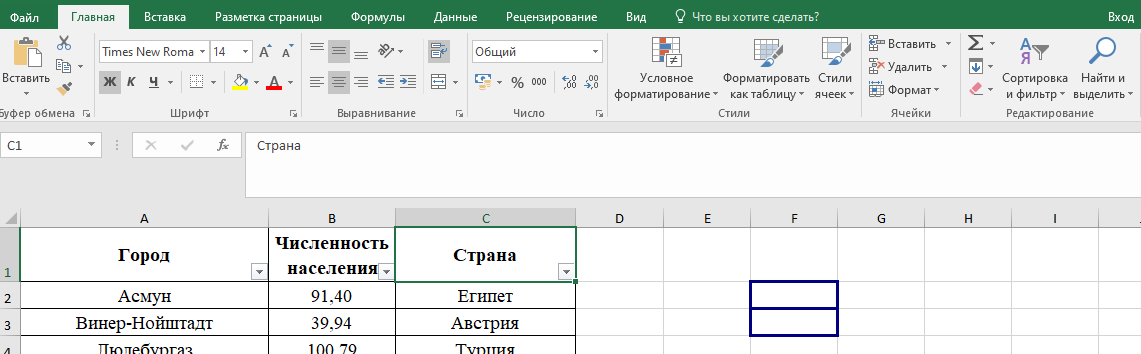 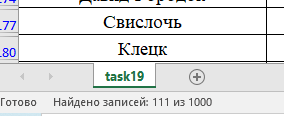 Задание № 14 из сборника «ОГЭ-2020» под ред. В.Р. Лещинер, Ю.С. Путимцева
№2. «Какова средняя численность  населения городов, количество жителей которых  не превышает 100 тыс. человек»  
Выделяем 1 строку 
Выбираем в меню  Главная – Сортировка и фильтр – Фильтр
В столбце B  выбираем  Числовые фильтры  меньше или равно 100 
Нажимаем  ОК
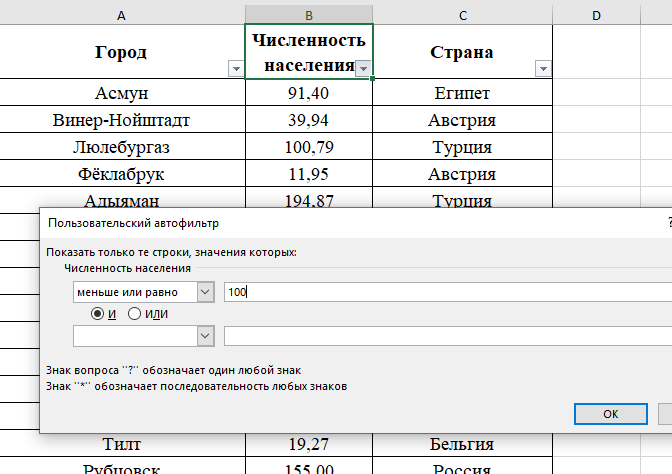 5. Выделяем  столбец В  
6. На панели задач видим: количество записей, сумму в этих ячейках и среднее значение. 
7. Записываем среднее значение в нужную ячейку.
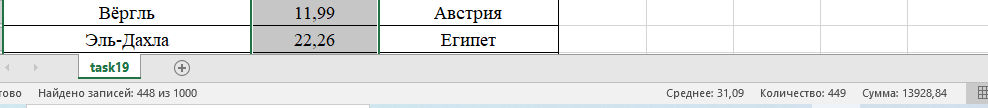 Задание № 14 из сборника «ОГЭ-2020» под ред. В.Р. Лещинер, Ю.С. Путимцева
№3. «Постройте круговую диаграмму, отображающую соотношение количество городов Беларуси, Египта и Турции»
В столбце С оставляем галочку только напротив Беларусь  (Турция, Египет)
На панели задач видим количество записей удовлетворяющих условию. 
Записываем  значение в нужные ячейки.
Выделяем диапазон G1:I2 и строим круговую диаграмму.
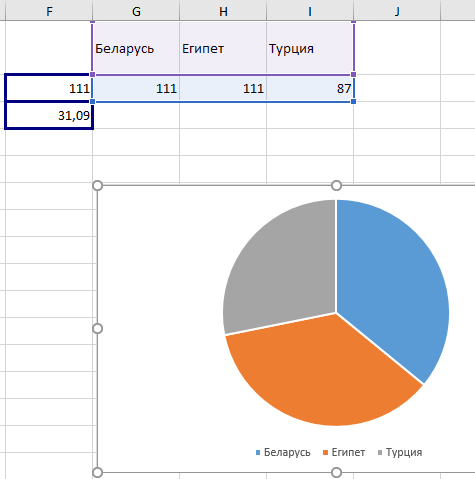 Задание № 14 из открытого 1 варианта
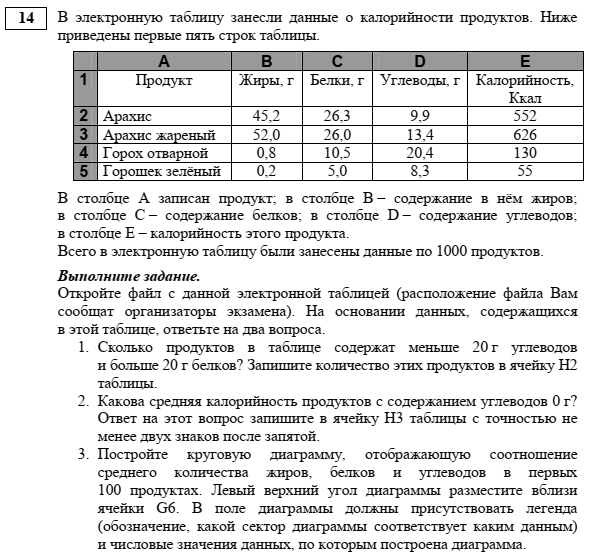 Задание № 14 из открытого 1 варианта
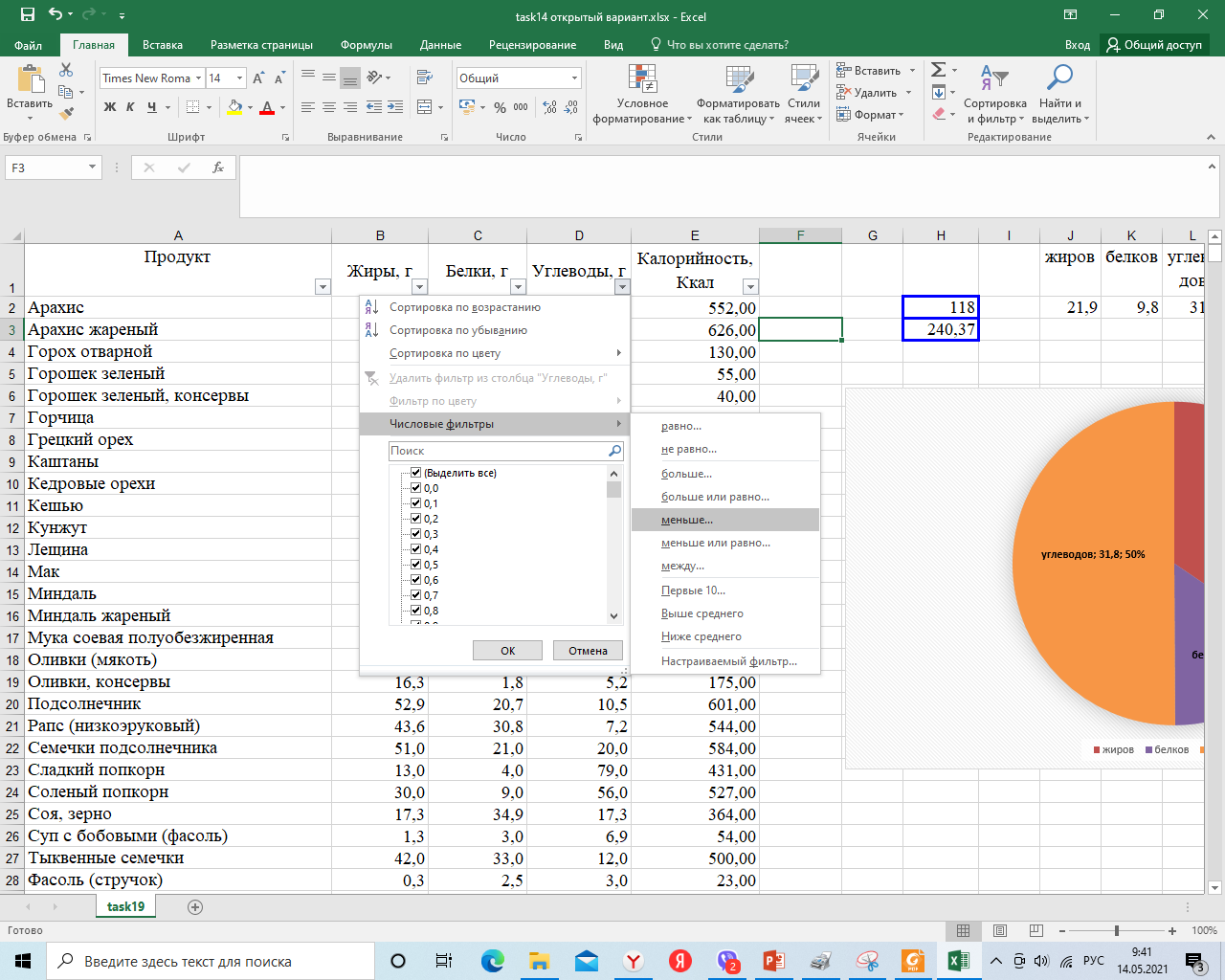 №1. «Сколько продуктов в таблице содержат меньше 20г углеводов и больше 20г белков»  
Выделяем 1 строку 
Выбираем в меню  Главная –        Сортировка и фильтр – Фильтр
В столбце D выбираем Числовой фильтр  
Нажимаем  ОК
В столбце С выбираем Числовой фильтр (больше)  
Записываем результат в ячейку Н2
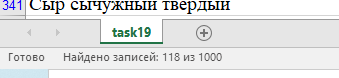 Задание № 14 из открытого 1 варианта
№2. «Какова средняя калорийность продуктов с содержанием углеводов 0г»  
Выделяем 1 строку 
Выбираем в меню  Главная – Сортировка и фильтр – Фильтр
В столбце D  оставляем галочку только напротив 0,0
Нажимаем  ОК
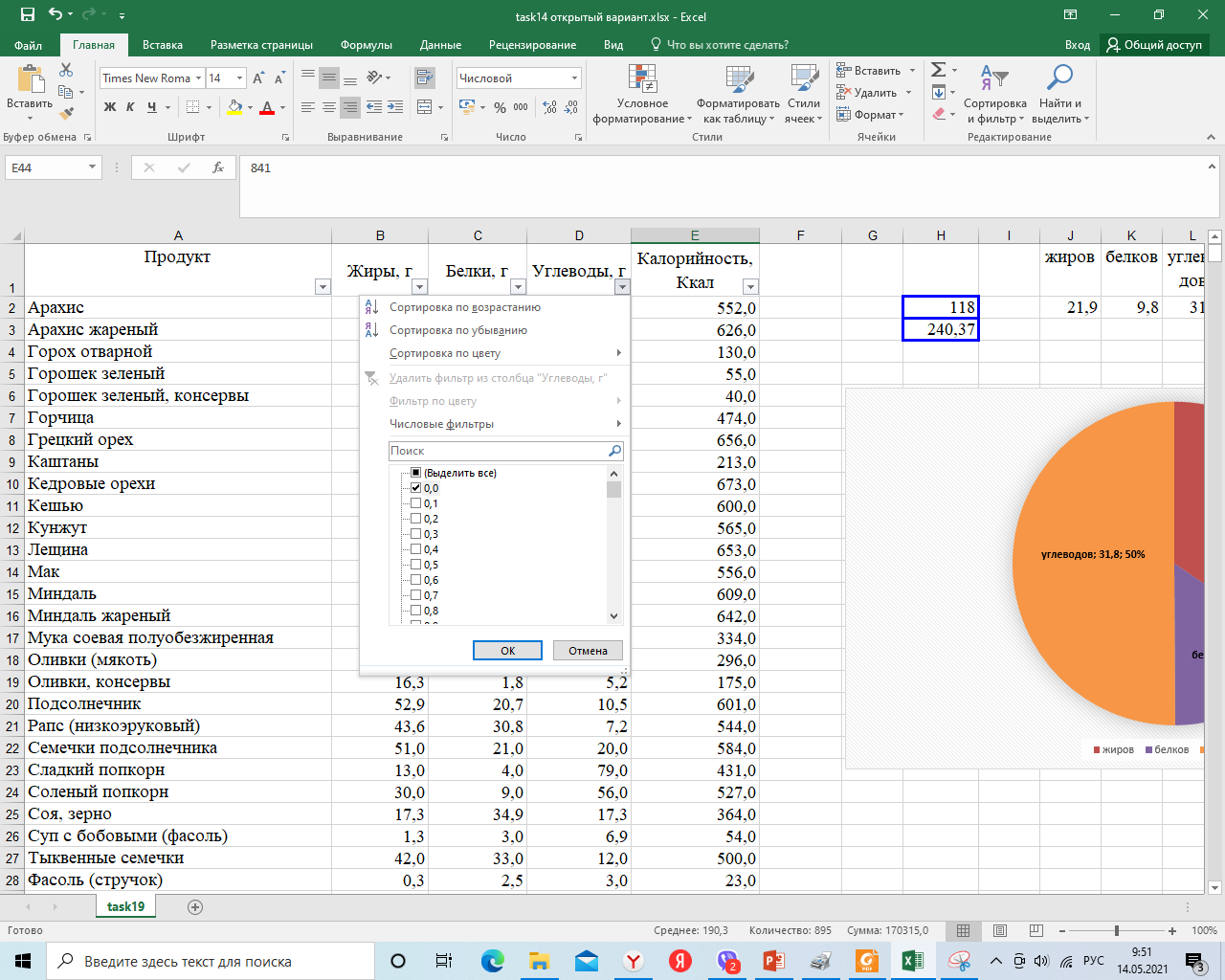 5. Выделяем  столбец Е  
6. На панели задач видим: количество записей, сумму в этих ячейках и среднее значение. Обращаем внимание, что точность сейчас – 1 знак после запятой, а нам нужно минимум 2, поэтому в выделенных ячейках меняем формат (Формат ячеек – Числовой – Число десятичных знаков – 2)
7. Получаем нужную точность и записываем среднее значение в нужную ячейку.
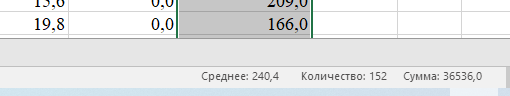 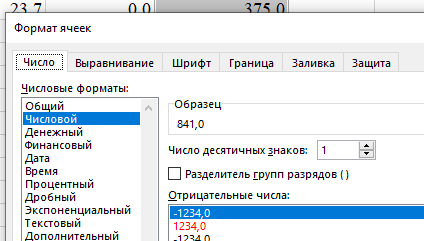 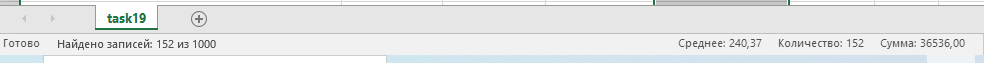 Задание № 14 из открытого 1 варианта
№3. «Постройте круговую диаграмму, отображающую соотношение среднего количества жиров, белков и углеводов в первых 100 продуктах»
В столбце В выделяем нужное количество записей (диапазон В2:В101)
На панели задач видим количество записей удовлетворяющих условию. 
Записываем  значение в нужные ячейки.
Аналогично для столбцов С и D
Выделяем диапазон I1:K2 и строим круговую диаграмму, выбирая нужный макет.
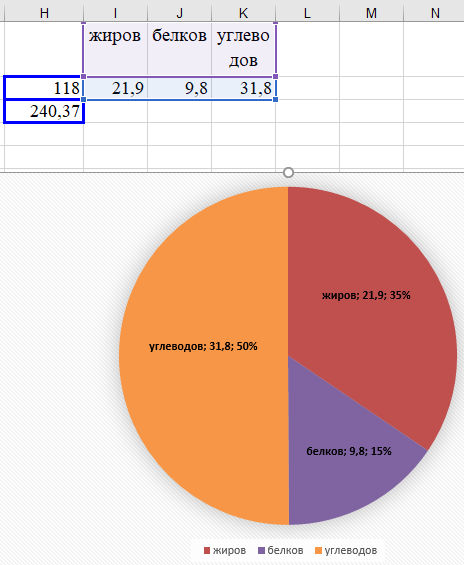 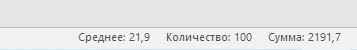 Спасибо за внимание!